Compagnie/Nom individuel
Prix indiqué (Ambassadeur de la marque Transitions 2019, Détaillant de l’année, Prix de la formation, Prix du Marketing, Clinique visuelle de l’année)
À PROPOS DE NOUS
Nous voulons en savoir plus sur vous! 
Veuillez fournir les informations générales de l’entreprise ou individuelles.
ENGAGEMENT ET INSPIRATION
Qu'est-ce qui a incité votre dévouement à la marque Transitions® cette année? 
Qu’est-ce qui a inspiré votre travail? 
Était-ce en réponse à un problème existant ou était-ce un nouvel objectif?
OBJECTIFS
Qu’est-ce que vous espériez accomplir? 
Qui avez-vous essayé d'atteindre et comment leurs besoins, leurs préférences et leurs opinions ont-ils joué un rôle?
PLAN ET CRÉATIVITÉ
Comment avez-vous prévu atteindre vos objectifs? 
Quelles approches novatrices avez-vous utilisées pour vous aider à réussir? 
Avez-vous utilisé une approche complètement nouvelle, une tactique éprouvée ou une combinaison des deux?
 Comment la marque Transitions et les produits étaient-ils inclus dans vos projets?
D'EXEMPLES
Considérez l'inclusion de photos et / ou d'exemples
IMPACT ET RÉSULTATS
Comment les choses se sont-elles déroulées? 
Comment avez-vous évalué votre réussite? 
Avez-vous rencontré ou dépassé vos objectifs? 
Comment allez-vous tirer parti de votre réussite? 
Comment avez-vous eu une incidence sur les ventes de verres Transitions? 
Le cas échéant, assurez-vous d'inclure vos ventes de verres photochromiques (y compris la croissance du nombre de paires et la part de marché sur les ventes totales de verres).
BUSINESS IMPACT
[Speaker Notes: Toutes les informations fournies sur les ventes demeureront confidentielles.]
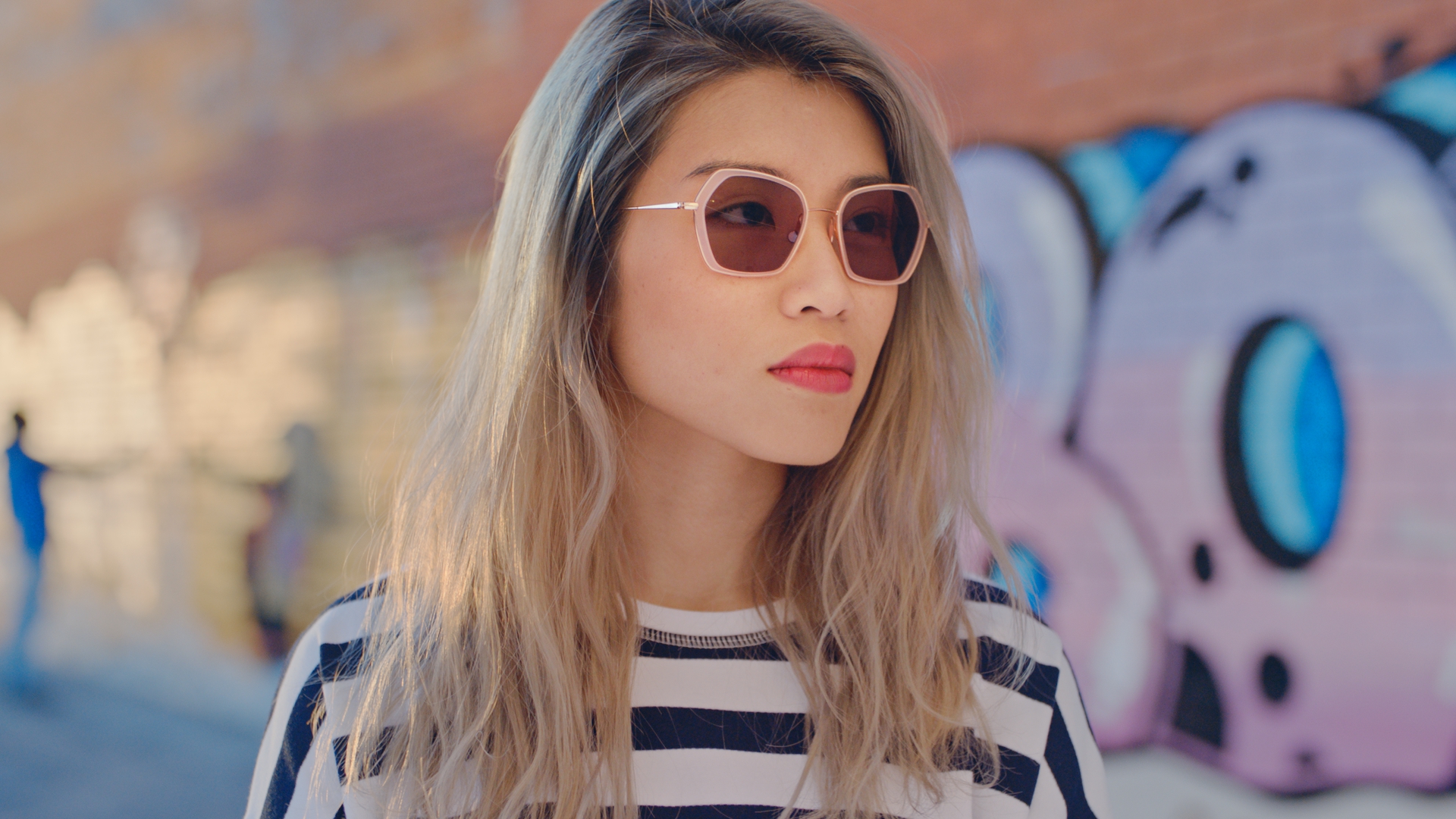 ADORÉS PAR
LES PORTEURS
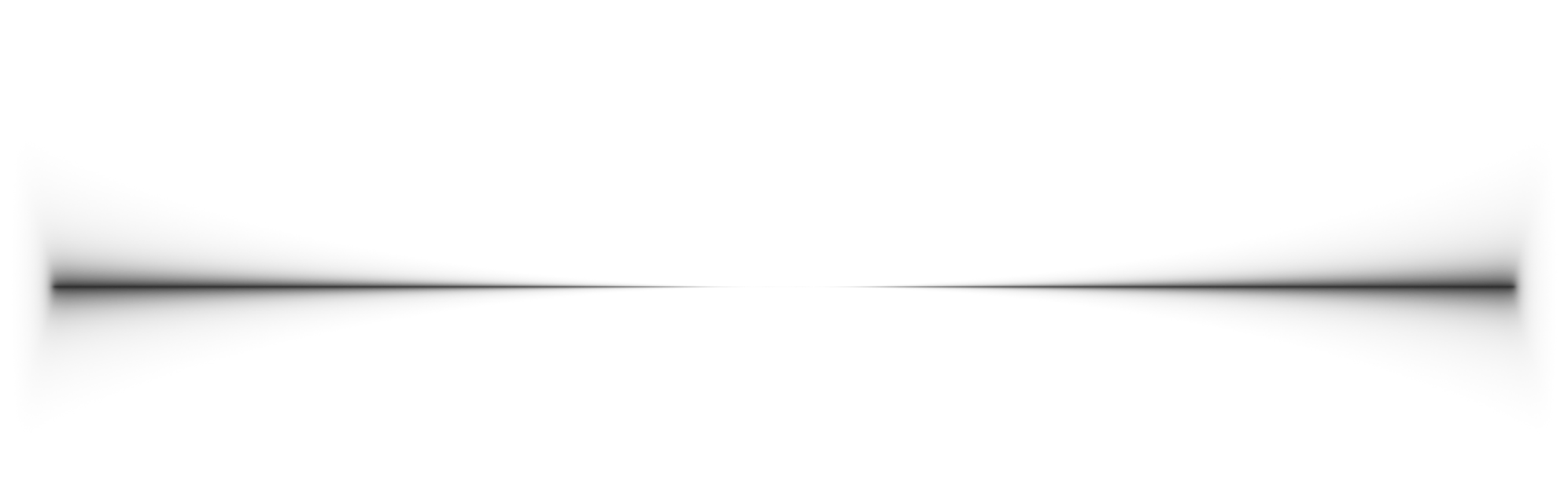 87%
TAUX DE SATISFACTION
Source : suivi de la marque auprès des consommateurs de verres ophtalmiques 
3 000 répondants porteurs de verres âgés de 18 à 69 ans, juillet et août 2017
.